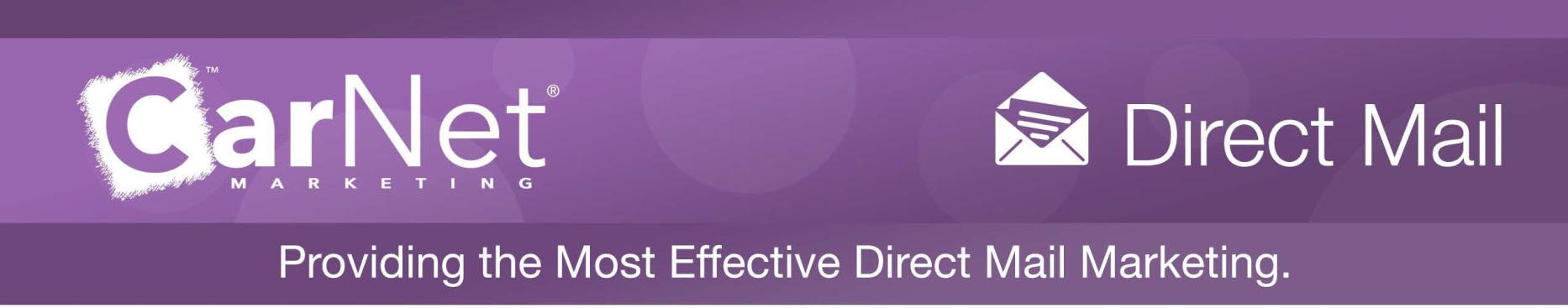 ALL TARGETED DIRECT MAIL PACKAGES INCLUDE:
Custom full color mail pieces with firm offer of credit.
Online CRM tool to manage the leads and responses.
24/7 365 ‘LIVE’ agents to take credit applications.
Secured Credit Web Site to take applications.
Outgoing Business Development Center.
NEW FEATURE: Now with Facebook/Instagram/Twitter integration!
-The day we drop your mailers; the customers will have a Facebook, Instagram, & Twitter ad pop up directly on their newsfeed explaining they have been Pre-Qualified for an auto loan & allow them to fill out an application and set an appointment.

The ad will stay at the top of their news feed for 4 days! (see ad sample below)
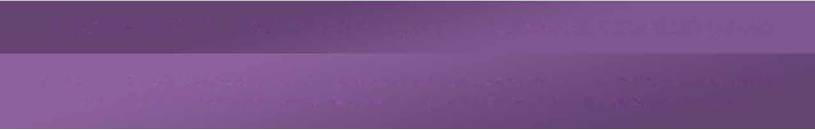 1.231.773.9850	I	carnetmarketing.com	I	sales@carnetmarketing.com 
© CarNet Marketing, Inc. All rights reserved. CarNet and the logo are registered trademarks of WMCARNET, Inc. Other names used herin may be trademarks of their respected owners.
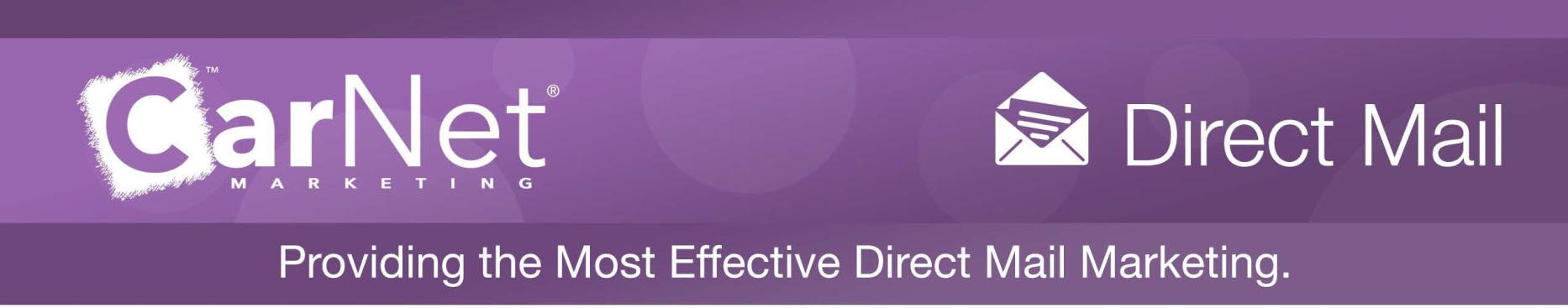 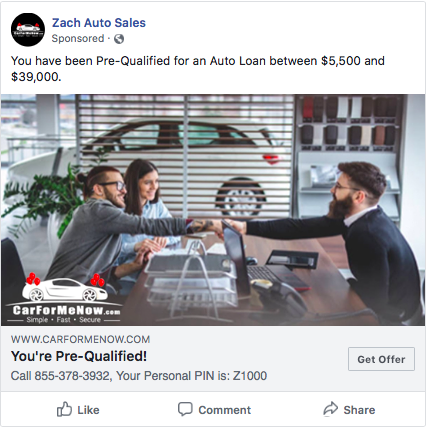 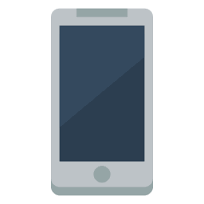 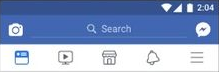 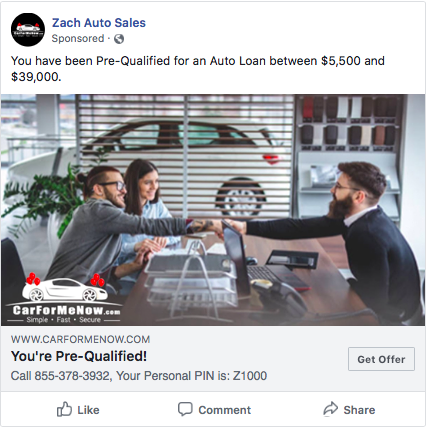 Give us a call to discuss mailers working well & schedule your first drop! 231-773-9850
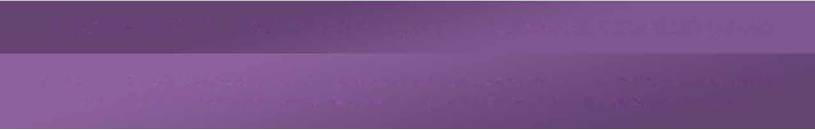 1.231.773.9850	I	carnetmarketing.com	I	sales@carnetmarketing.com 
© CarNet Marketing, Inc. All rights reserved. CarNet and the logo are registered trademarks of WMCARNET, Inc. Other names used herin may be trademarks of their respected owners.